Innspillseminar for ny nasjonal handlingsplan for fysisk aktivitet

Fysisk aktivitet - bakgrunnstall fra Agder 

Oddmund Frøystein
18.April 2018
Spillemidler - økning i søknadsbeløp
Søknader til friluftsanlegg (Spillemidler)
Målsetting friluftsliv (FK)
Beholde (sikre) areal


Tilrettelegge for lavterskel friluftsliv
Stimulere til aktivitet

- Der det bor folk!!
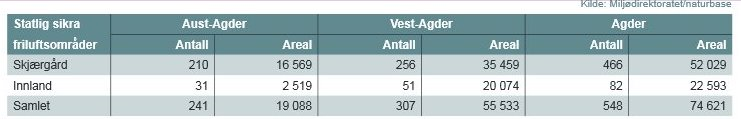 Planlegging
Vurdering av tilgjengelighet til kulturtilbud og idrettsanlegg i lokalmiljø/kommune
Lokal tilrettelegging
Hvordan opplever ungdommene at tilbudet er når det gjelder:
 
Lokaler for å treffe andre unge på fritida (fritidsklubb, ungdomshus eller lignende)
Idrettsanlegg 
Kulturtilbudet (kino, konsertscener, bibliotek eller lignende) og 
Kollektivtilbudet (buss, tog, trikk eller lignende). 

Stor variasjon i Agder (fra 17 % i Gjerstad til 64 % i Farsund)
Kilde: Ung i Agder 2016
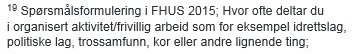 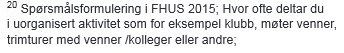 Organisert aktivitet
Andelen ungdomsskoleelever 
som er medlem av en organisasjon, klubb, lag eller forening
Høyere enn landet ellers
Variasjon i Agder
Kilde: «Ung i Agder 2016»
Er du, eller har du tidligere vært, med i noen organisasjon, klubb, lag eller forening etter at du fylte ti år?
Ung i Agder 2016
Transportfordeling på daglige reiser
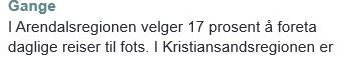 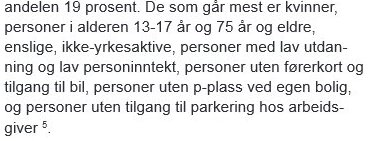 Transportfordeling på daglige reiser
Transportfordeling på daglige reiser
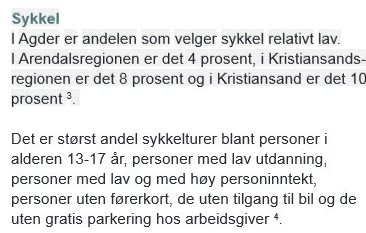 Andel med psykiske plager i Agder